ПРОГНОЗ СОЦИАЛЬНО - ЭКОНОМИЧЕСКОГО 
РАЗВИТИЯ ПЕСТРЕЧИНСКОГО РАЙОНА НА 2023 ГОД 
И ПЛАНОВЫЙ ПЕРИОД 2024 И 2025 ГОДОВ
Докладчик: _______________
СВОДНЫЙ РЕЙТИНГ СОЦИАЛЬНО-ЭКОНОМИЧЕСКОГО РАЗВИТИЯ
9
Инвестиции в основной капитал на душу населения
3
8
Валовая продукция сельского хозяйства
15
Покупательская способность заработной платы
Объем добавленной стоимости предприятий
25
место в рейтинге социально-экономического развития
Объем инвестиций в основной капитал
5
Общая площадь жилых домов, введённых в эксплуатацию
4
18
Налоговые и неналоговые доходы
Отгружено товаров собственного производства
28
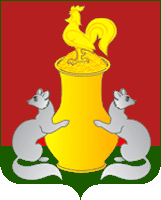 35
Уровень зарегистрированной безработицы
Пестречинский 
муниципальный район
МАКРОЭКОНОМИЧЕСКИЕ ПОКАЗАТЕЛИ
Валовый территориальный продукт, млрд рублей
Объем отгруженных товаров, млрд рублей
В 2022 году рост 
составит 14,3 %
В 2022 году рост 
составит 14,4 %
прогноз
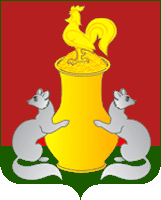 Пестречинский 
муниципальный район
СЕЛЬСКОЕ ХОЗЯЙСТВО
Валовая продукция сельского хозяйства, млрд рублей
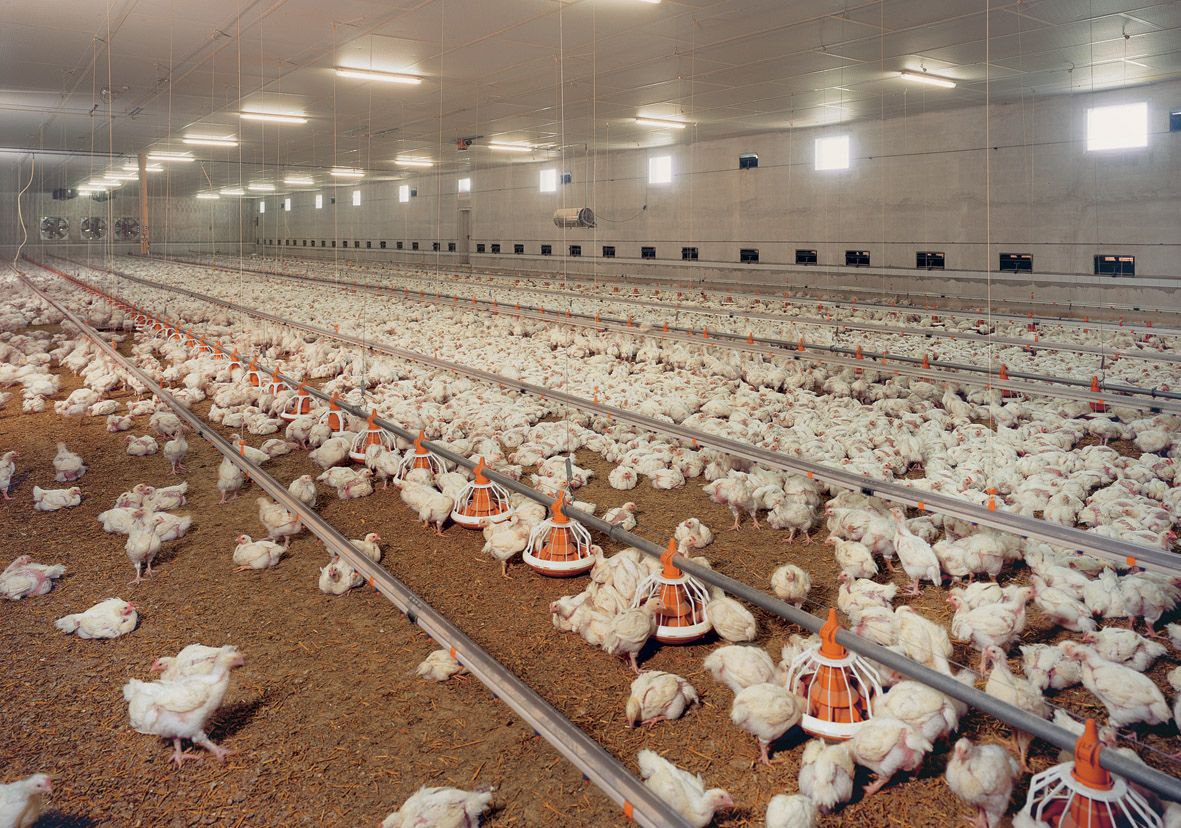 В 2022 году рост 
составит 12%
Ожидаемая выручка от реализации 
сельскохозяйственной продукции, млрд рублей
3,747
оценка
прогноз
прогноз
прогноз
2,19
Удельный вес пашни, %
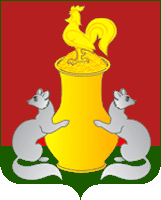 150
Пестречинский 
муниципальный район
Энергообеспеченность, л.с. на 100 га
СЕЛЬСКОЕ ХОЗЯЙСТВО
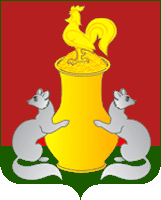 Пестречинский 
муниципальный район
СЕЛЬСКОЕ ХОЗЯЙСТВО
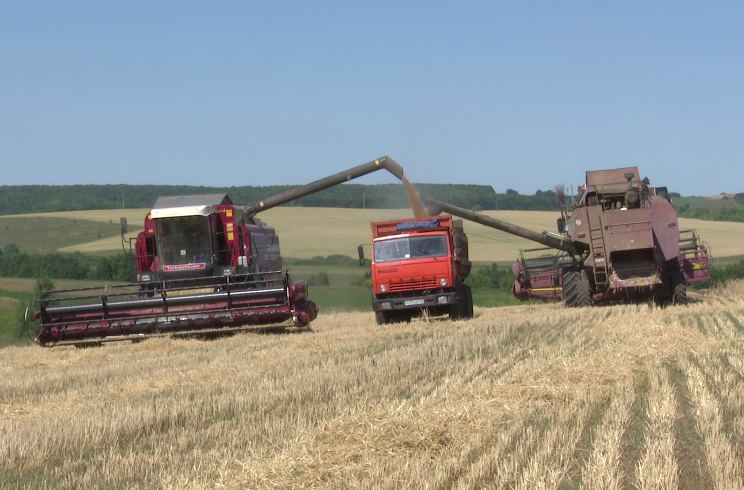 9 670
Засеяно озимых культур, га
238,1
Минеральных удобрений внесено под озимые культуры, тонн д.в.
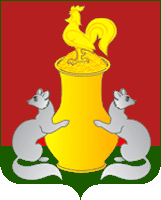 Пестречинский 
муниципальный район
СЕЛЬСКОЕ ХОЗЯЙСТВО
Производство молока, тонн.
Поголовье КРС
Поголовье коров
Поголовье лошадей
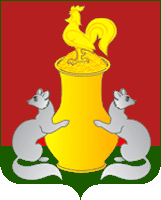 Пестречинский 
муниципальный район
СЕЛЬСКОЕ ХОЗЯЙСТВО
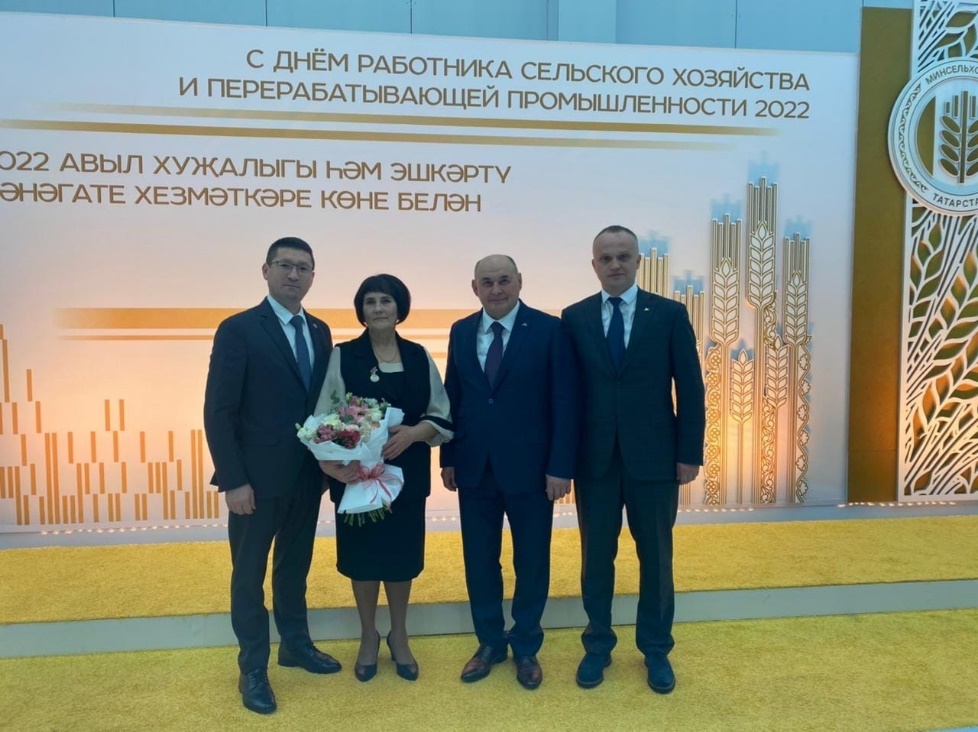 1 444
Количество работников в АПК, человек
154
Количество работников в КФХ, человек
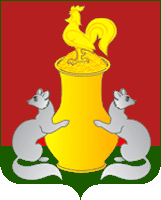 Пестречинский 
муниципальный район
СЕЛЬСКОЕ ХОЗЯЙСТВО
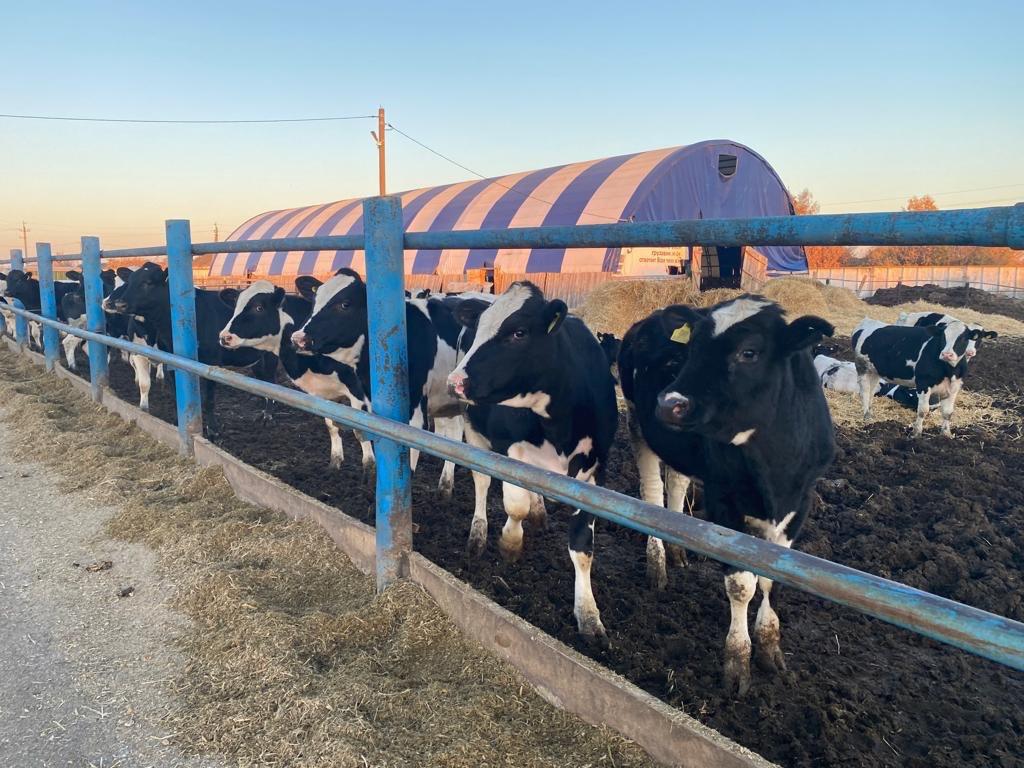 100 млн. рублей
Субсидии на поддержку сельхозтоваропроизводителей
3 млн. 515 тыс. рублей
Субсидии гражданам, ведущим ЛПХ
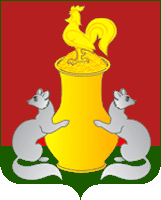 Пестречинский 
муниципальный район
СТРОИТЕЛЬСТВО
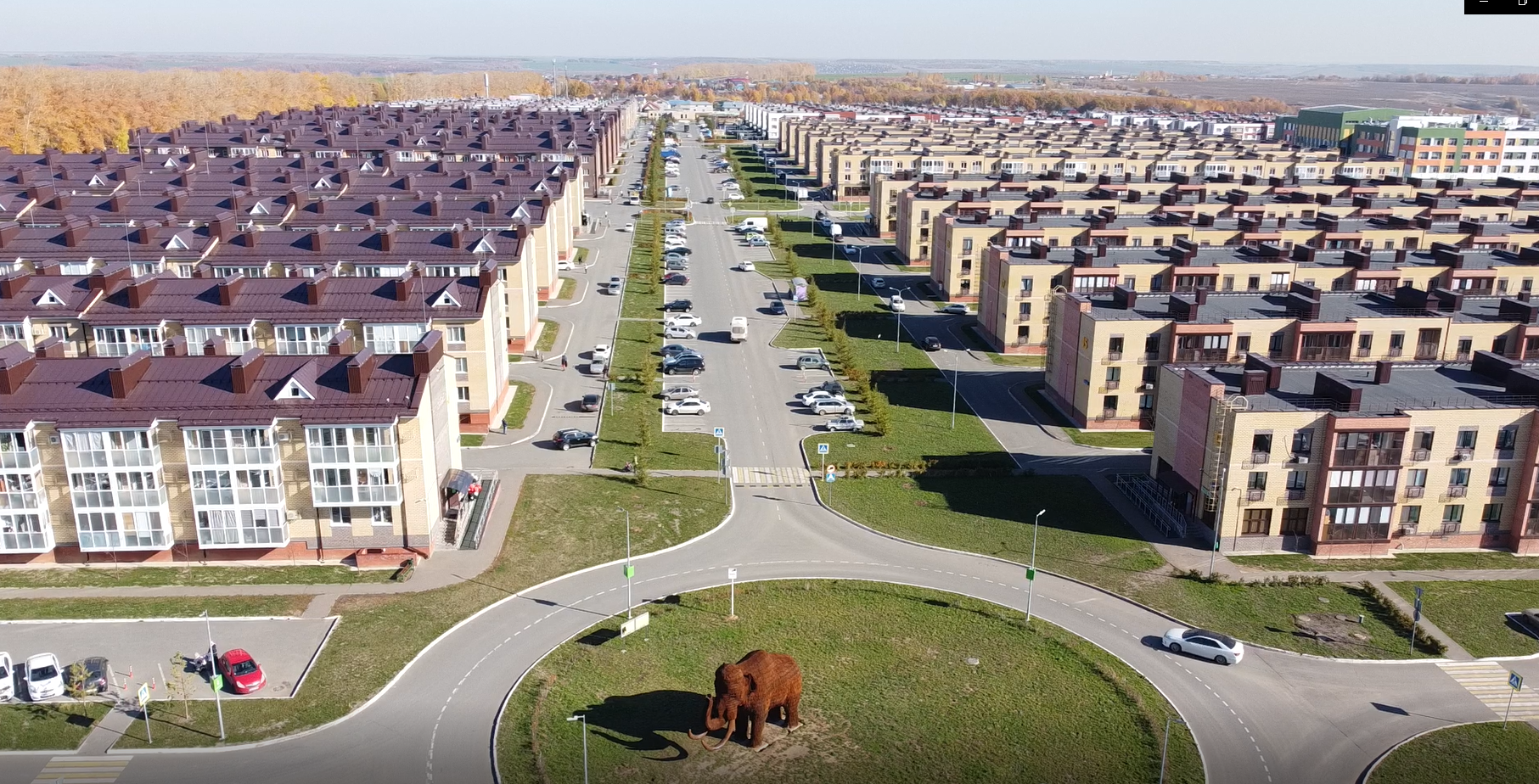 Ввод жилья, кв. м.
В 2022 году план выполнен на  119%
Реализовано 14 программ 
на сумму 334 млн. рублей
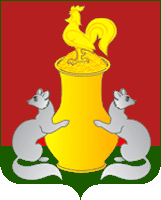 Пестречинский 
муниципальный район
СТРОИТЕЛЬСТВО
Строительство врачебной амбулатории в д. Куюки
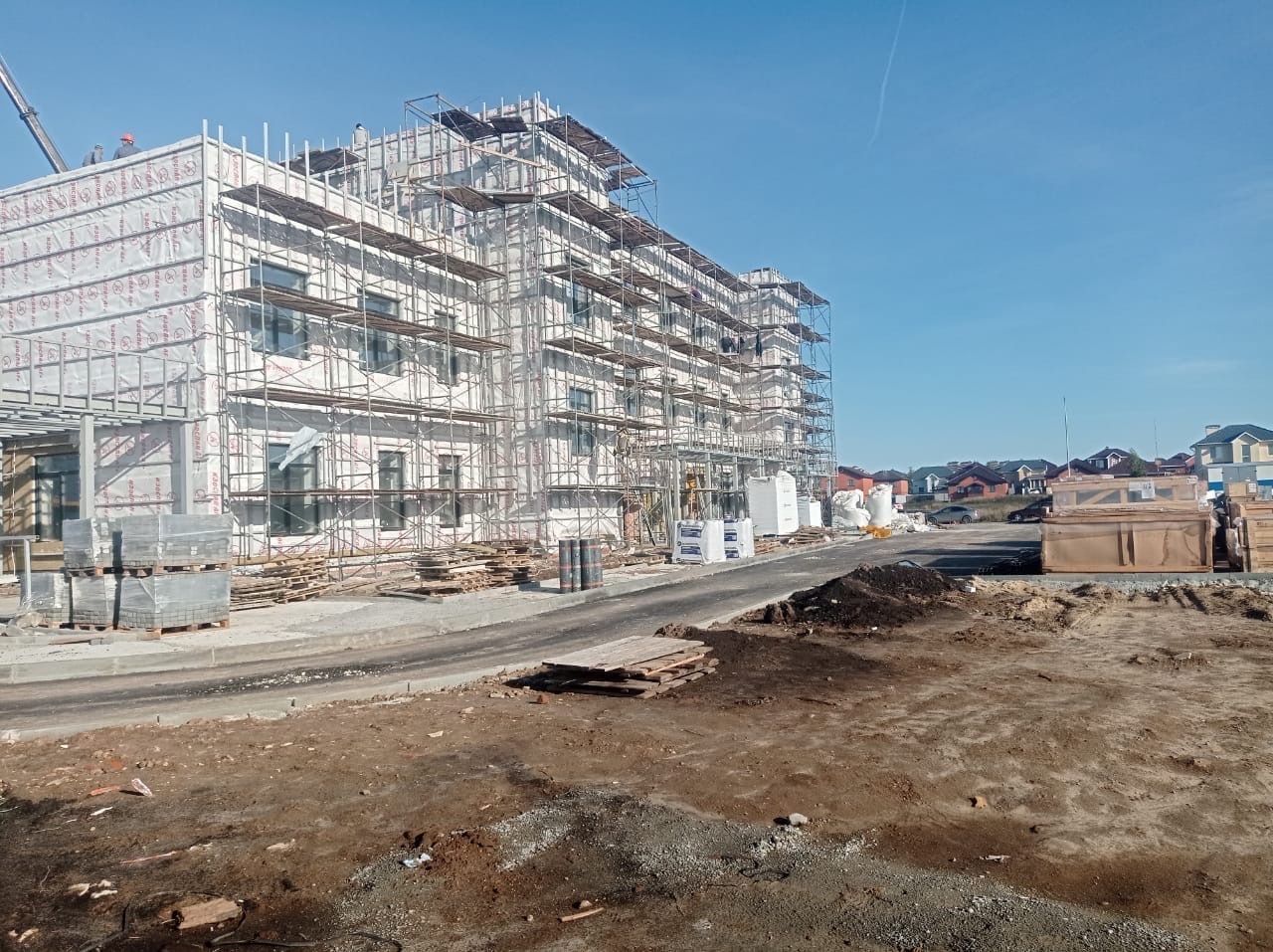 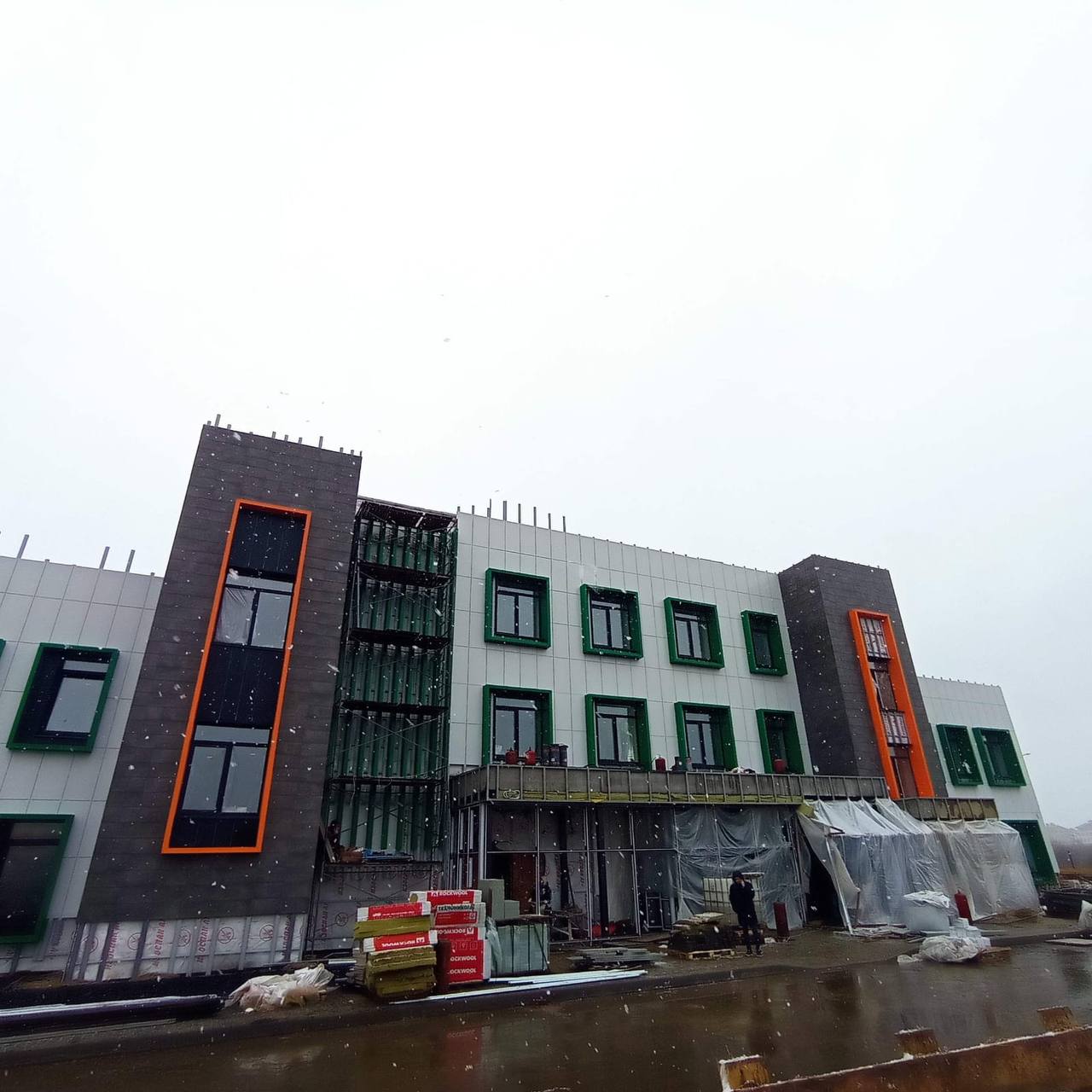 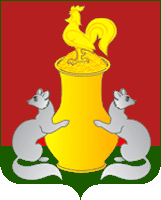 Пестречинский 
муниципальный район
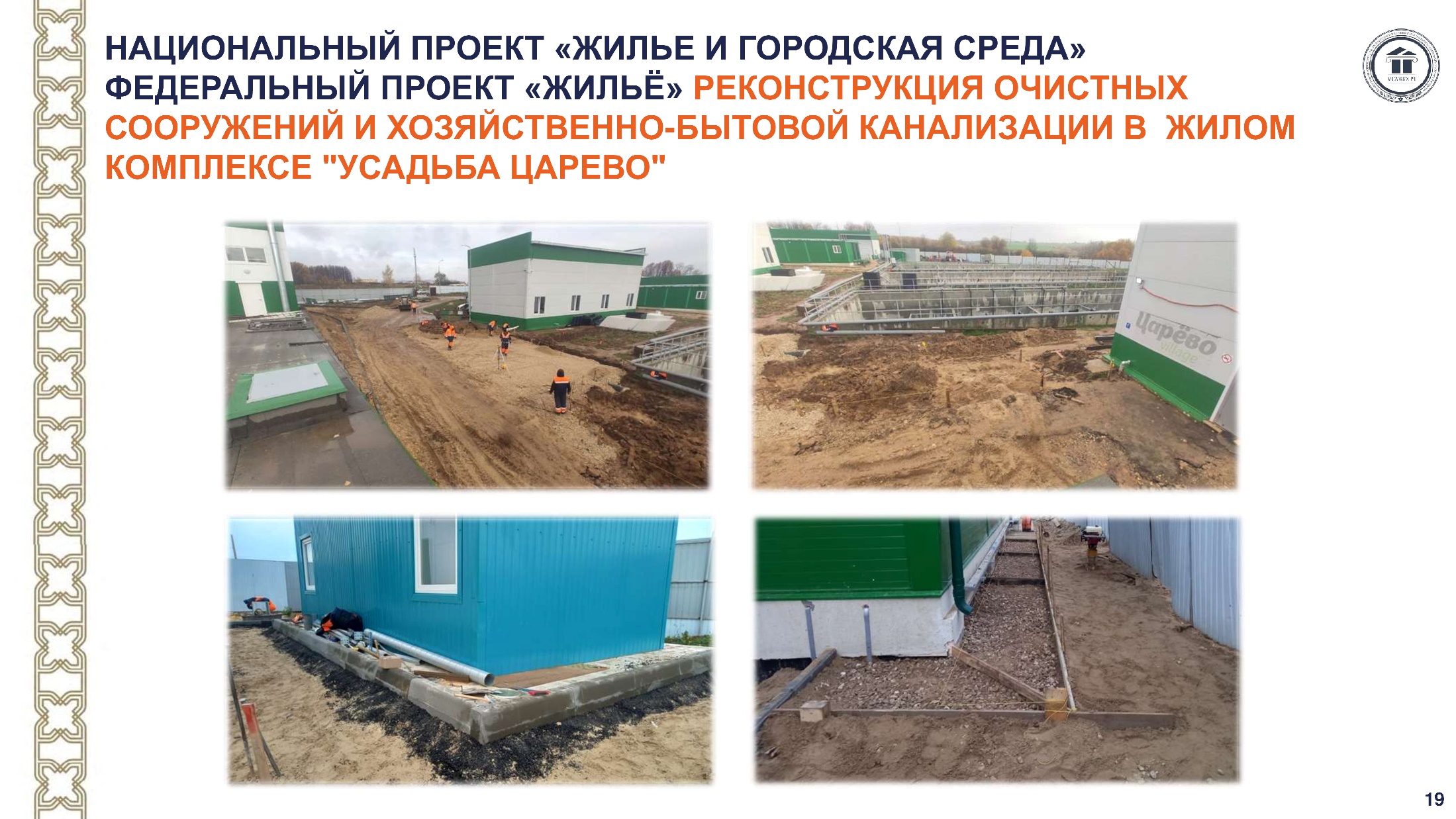 СТРОИТЕЛЬСТВО
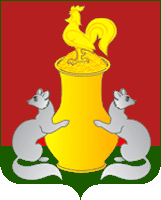 Пестречинский 
муниципальный район
СТРОИТЕЛЬСТВО
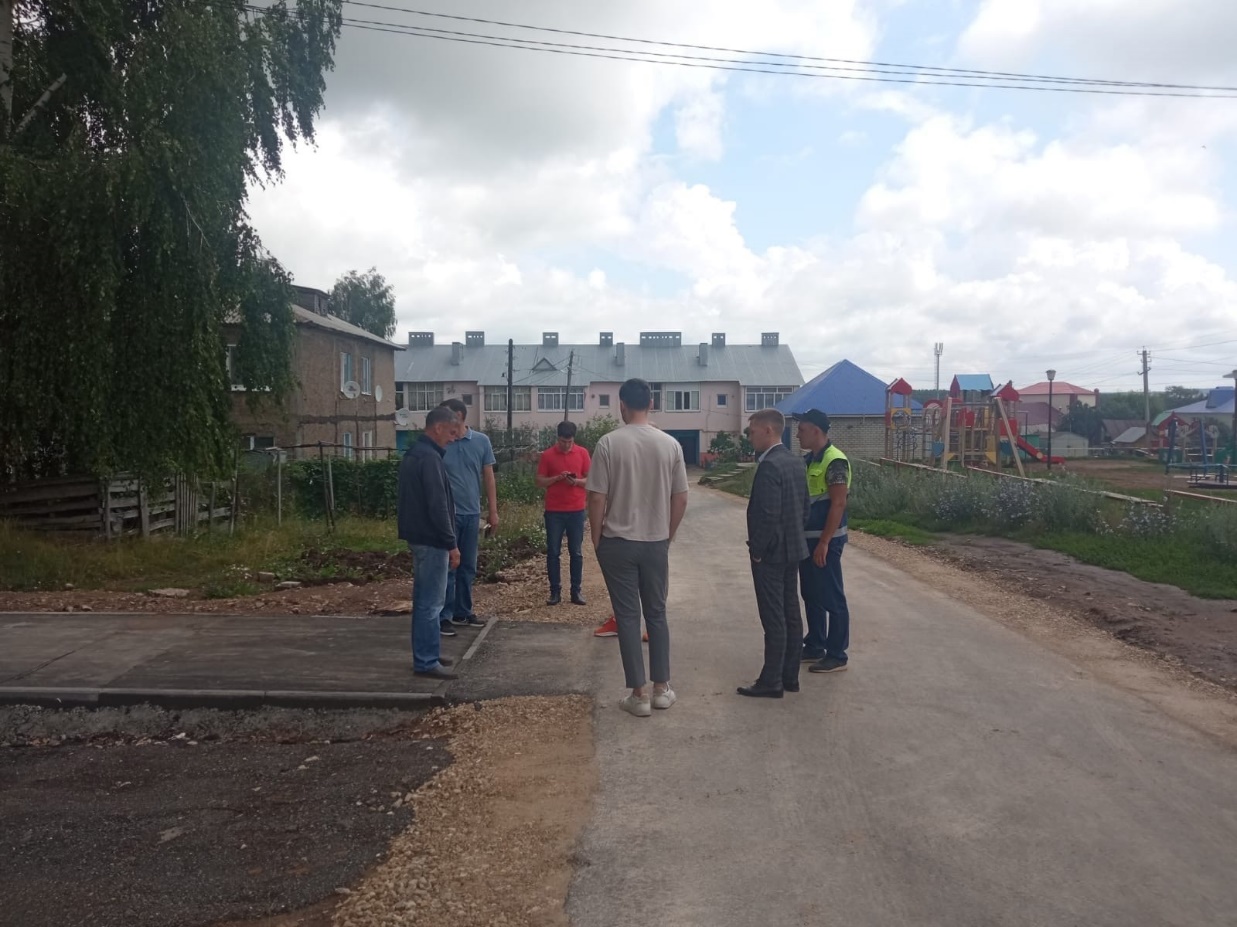 Благоустройство 19 дворов по программе «Наш Двор»
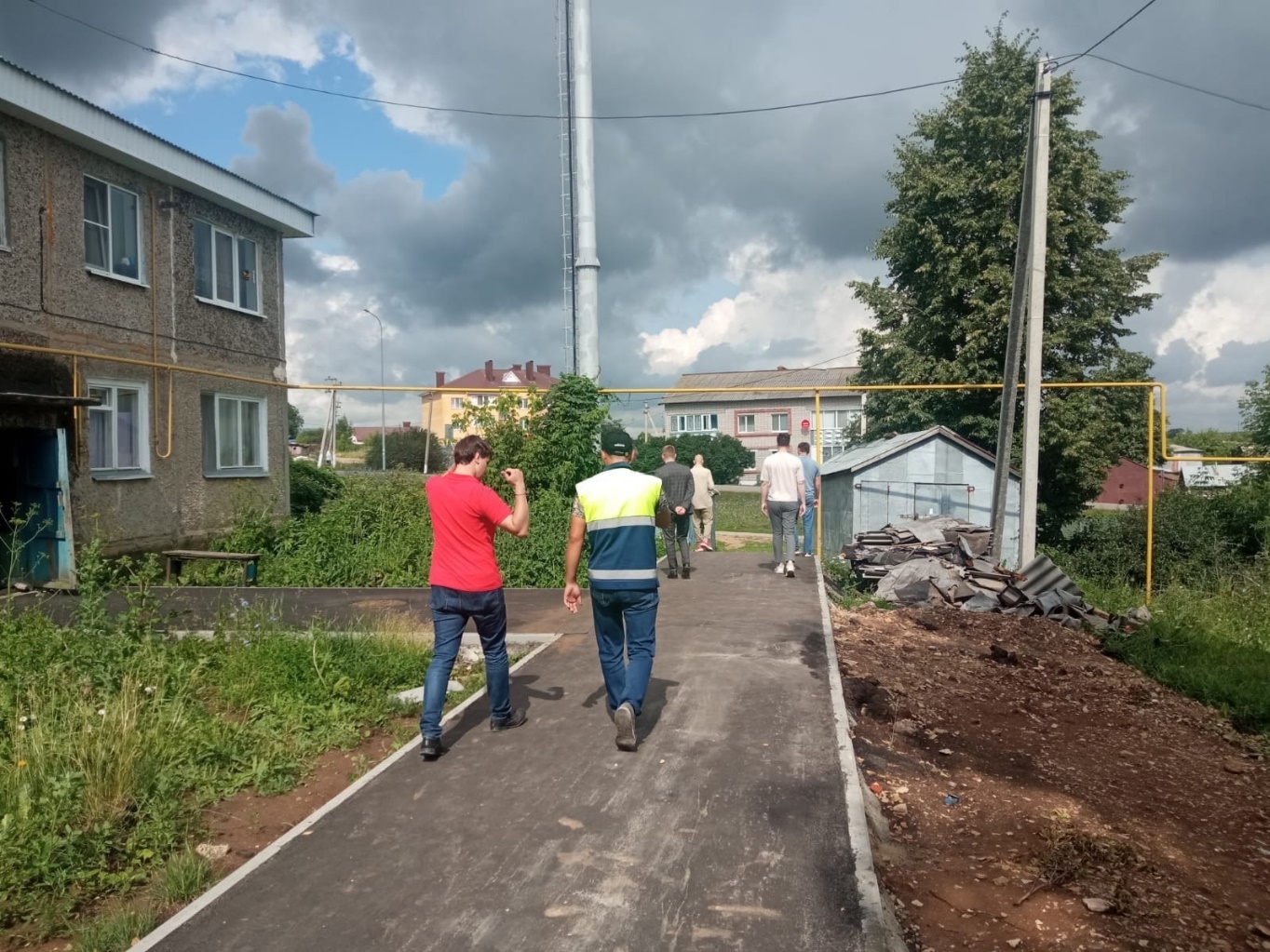 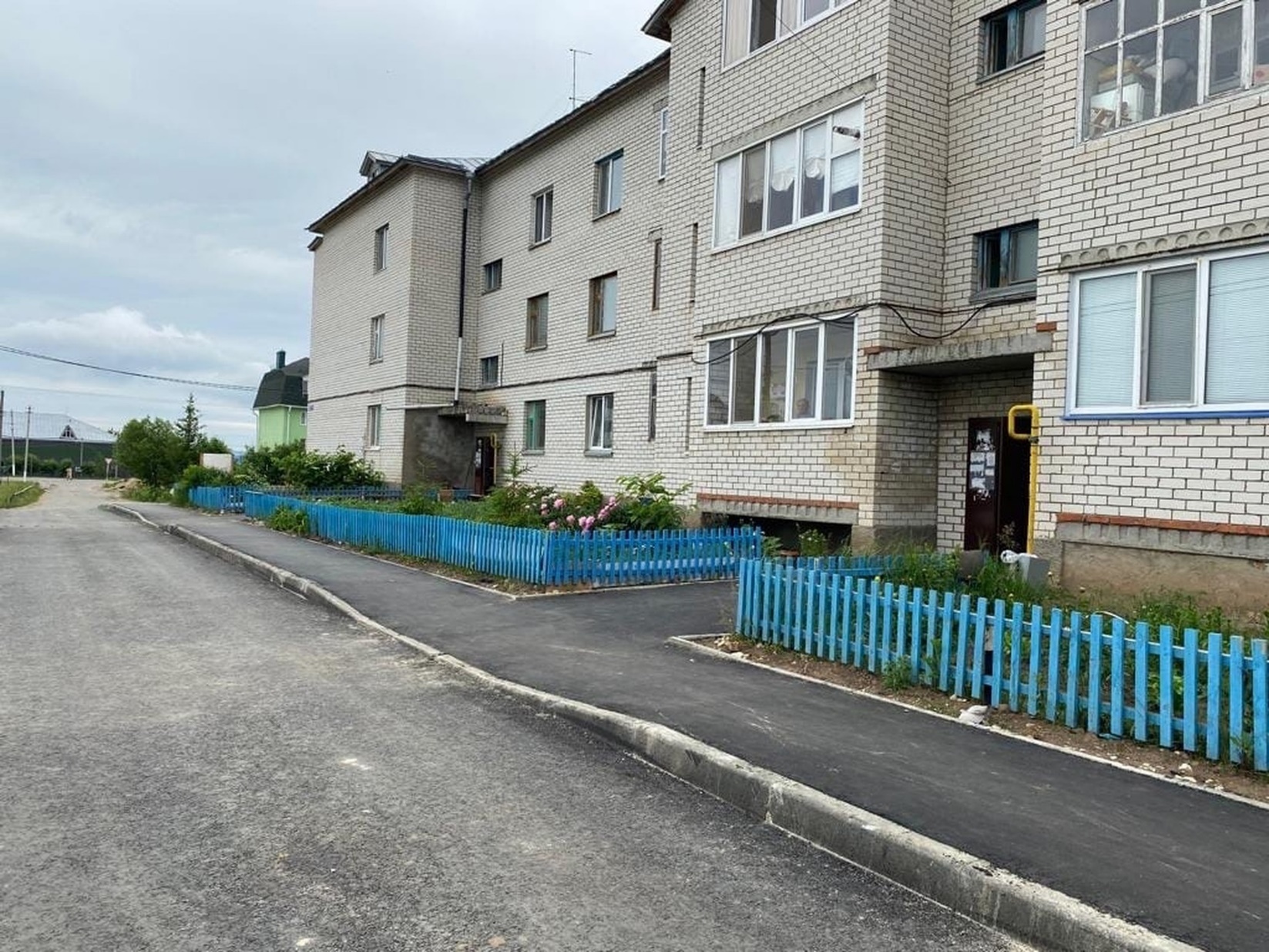 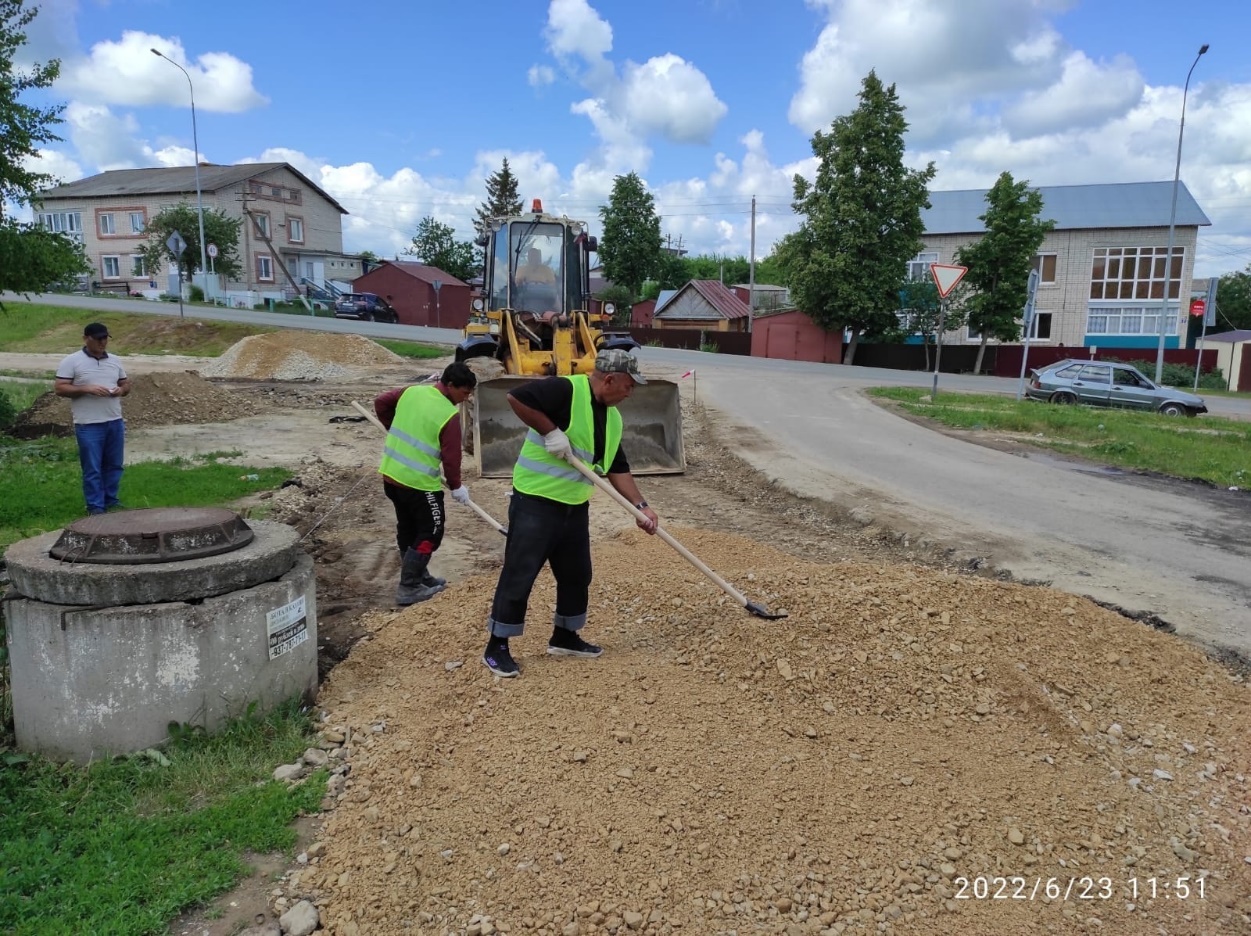 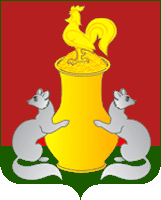 Пестречинский 
муниципальный район
СТРОИТЕЛЬСТВО
Капитальный ремонт 16 жилых домов 
в н.п. Пестрецы, Кощаково, Ленино-Кокушкино, Пановка, Кулаево
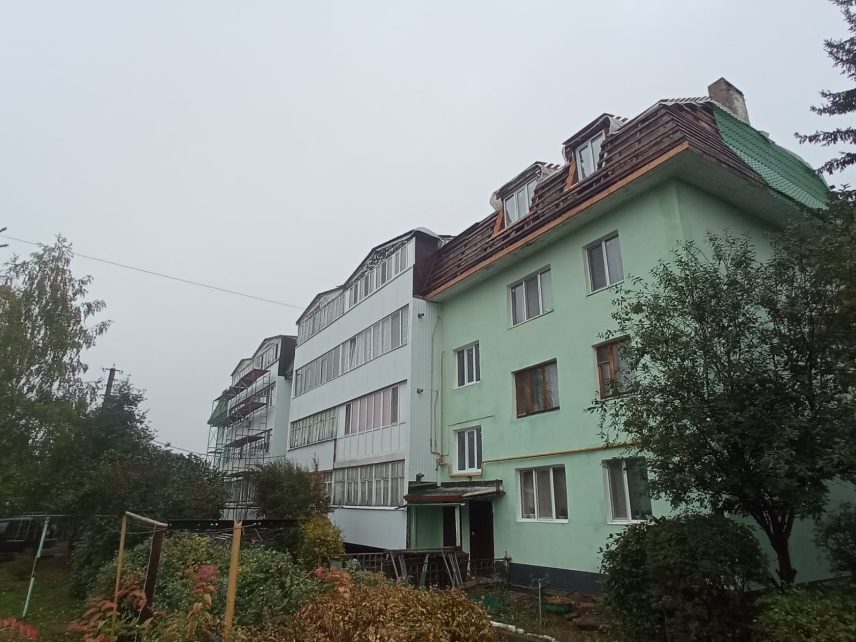 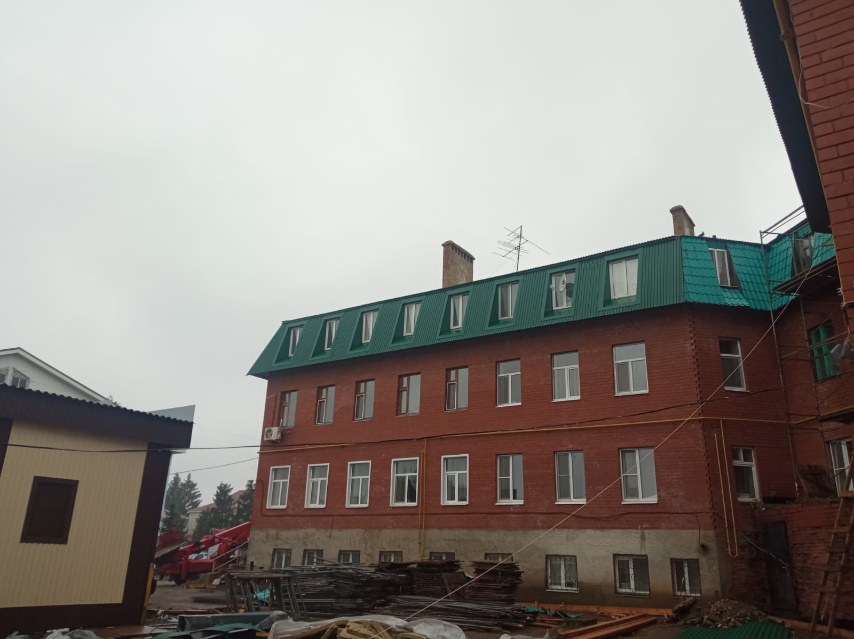 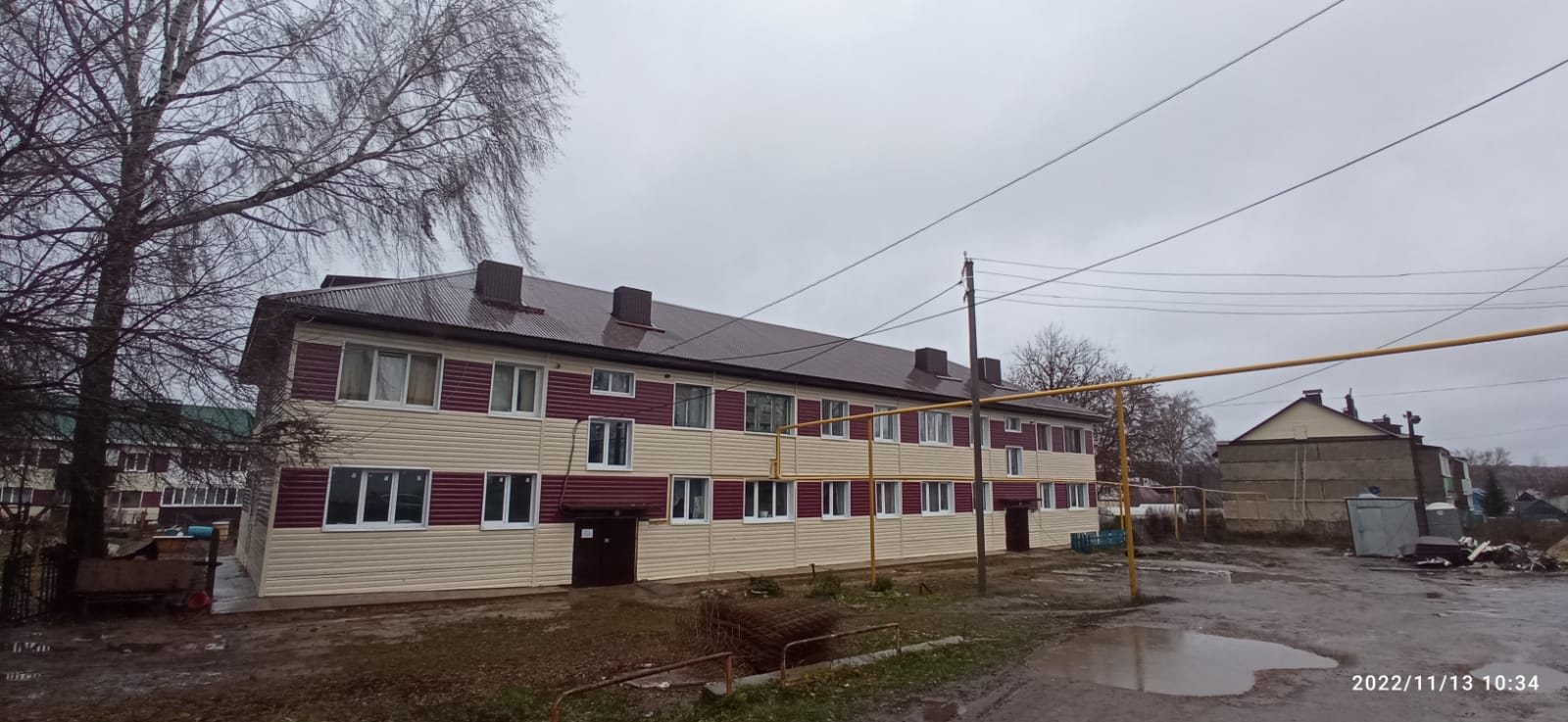 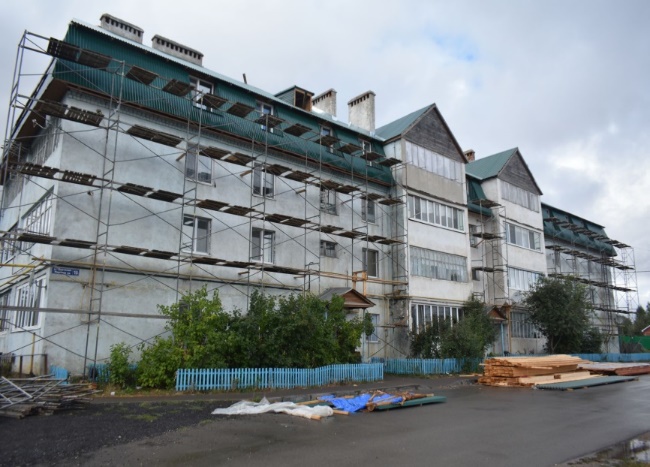 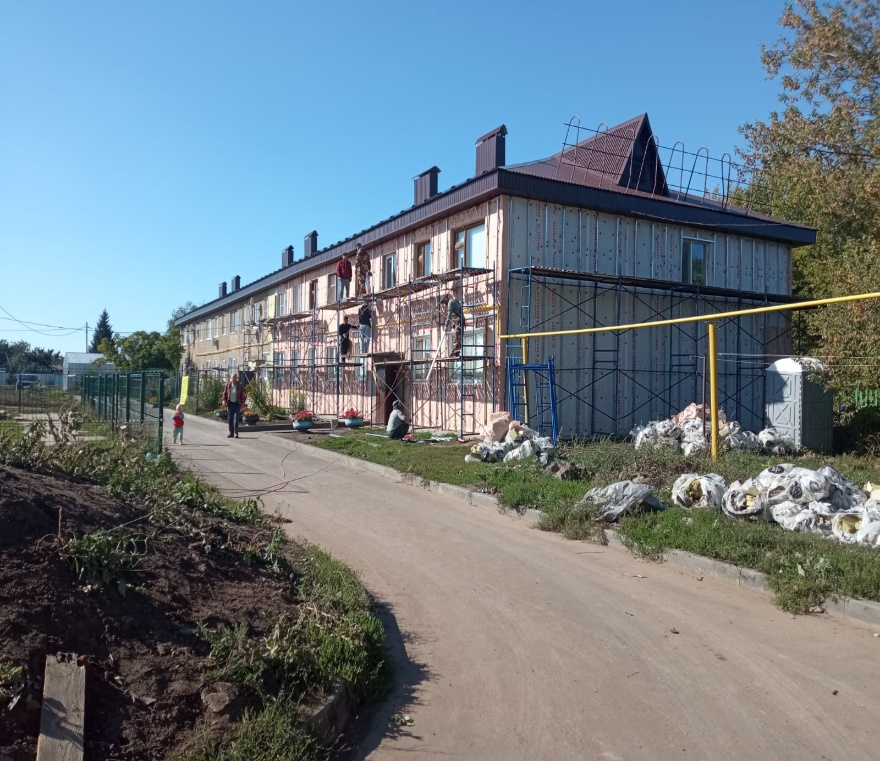 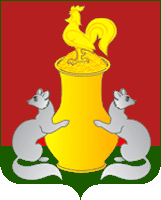 Пестречинский 
муниципальный район
СТРОИТЕЛЬСТВО
Ремонт пищеблоков в Богородской,
Ленино-Кокушкинской, Кощаковской СОШ
Капитальный ремонт детского сада 
в с. Старое Шигалеево
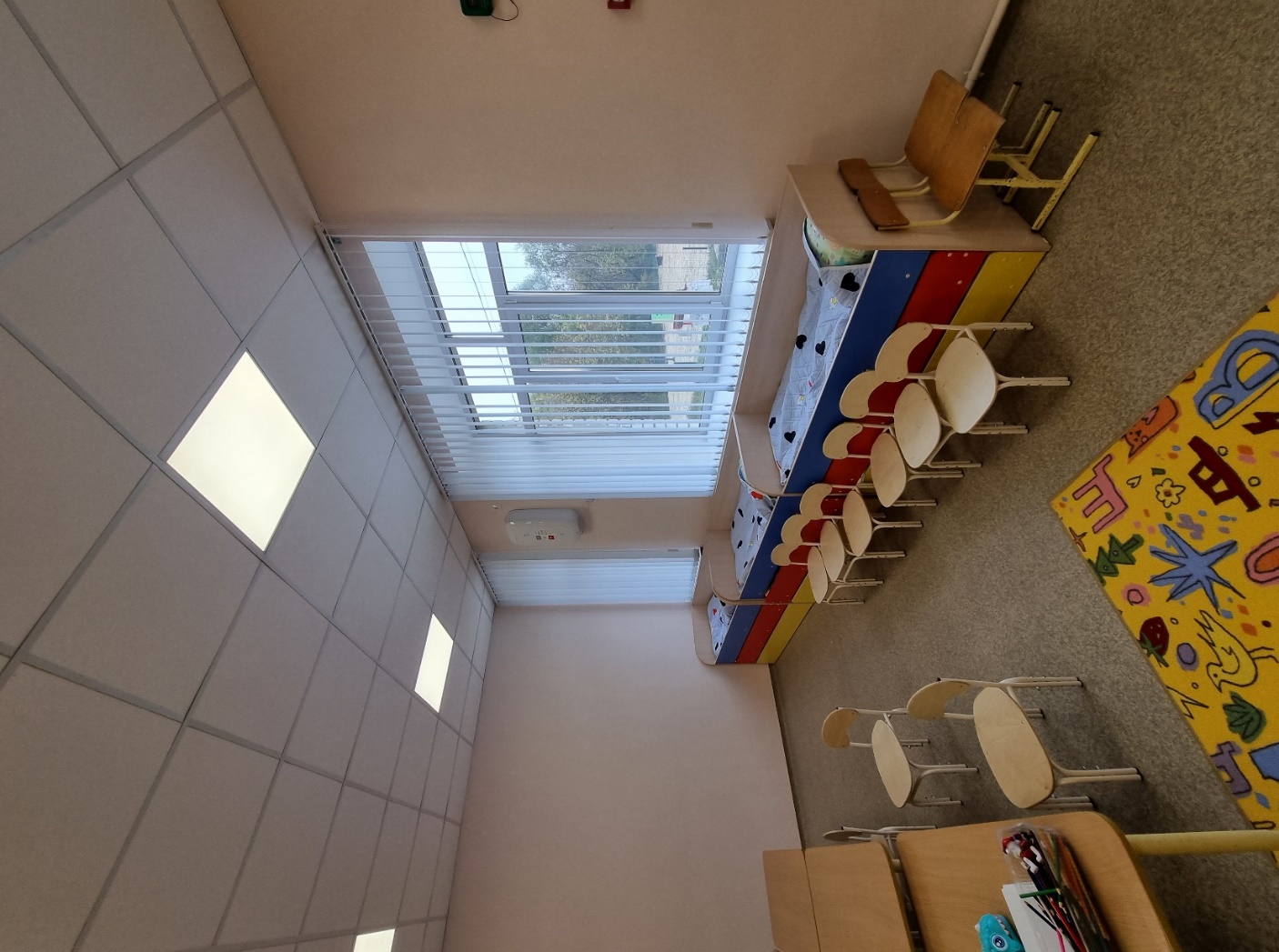 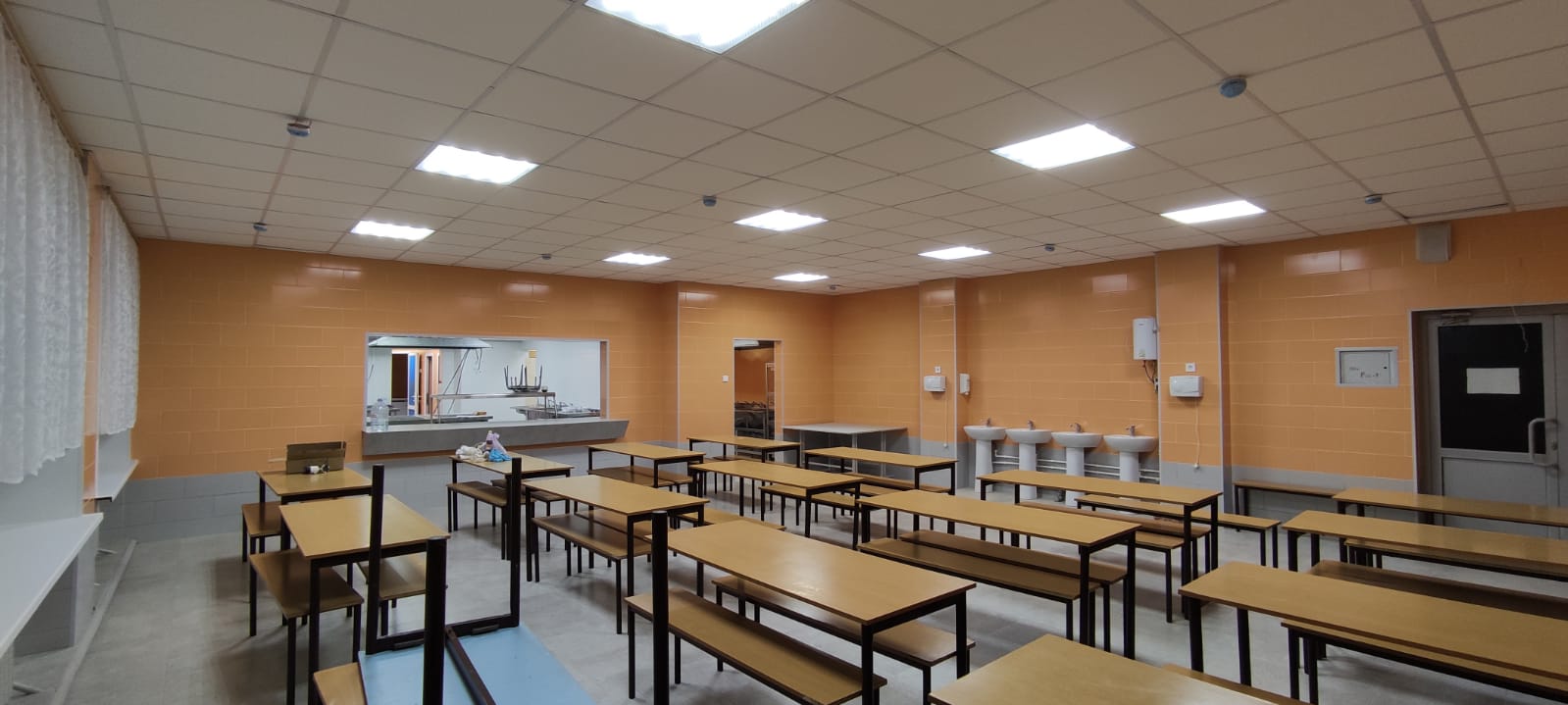 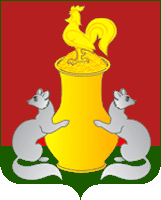 Пестречинский 
муниципальный район
15
СТРОИТЕЛЬСТВО
Установка уличного освещения
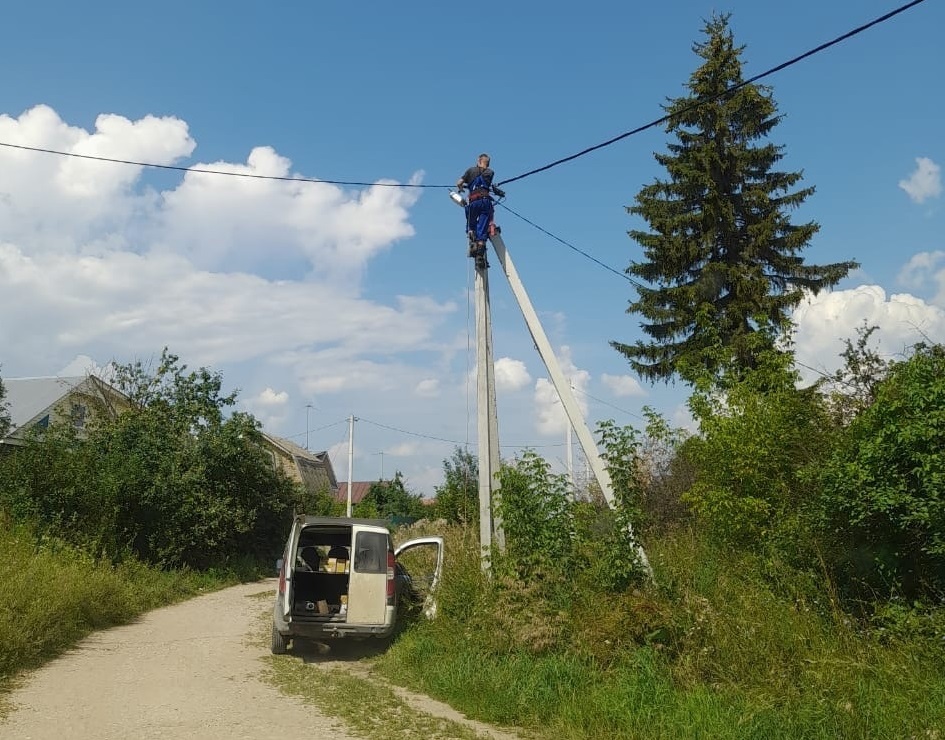 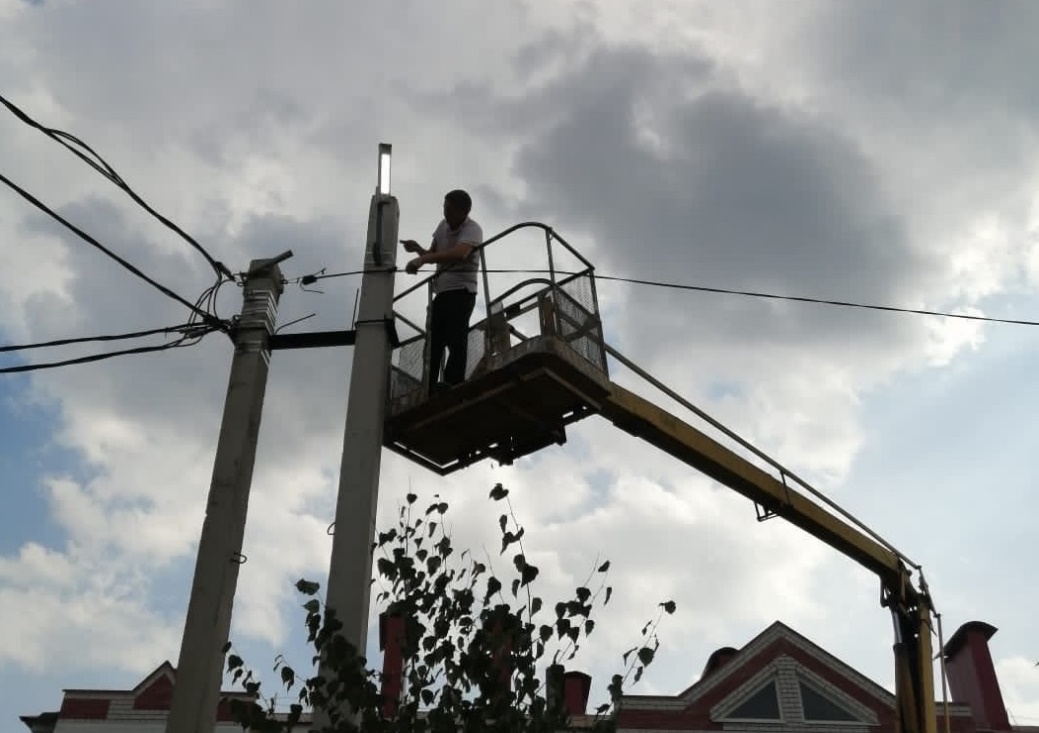 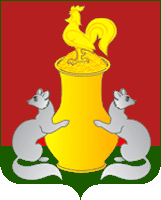 Пестречинский 
муниципальный район
СТРОИТЕЛЬСТВО
Муниципальный дорожный фонд
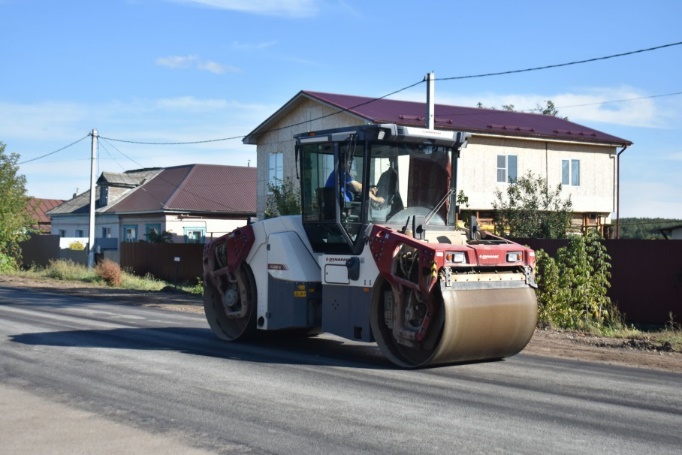 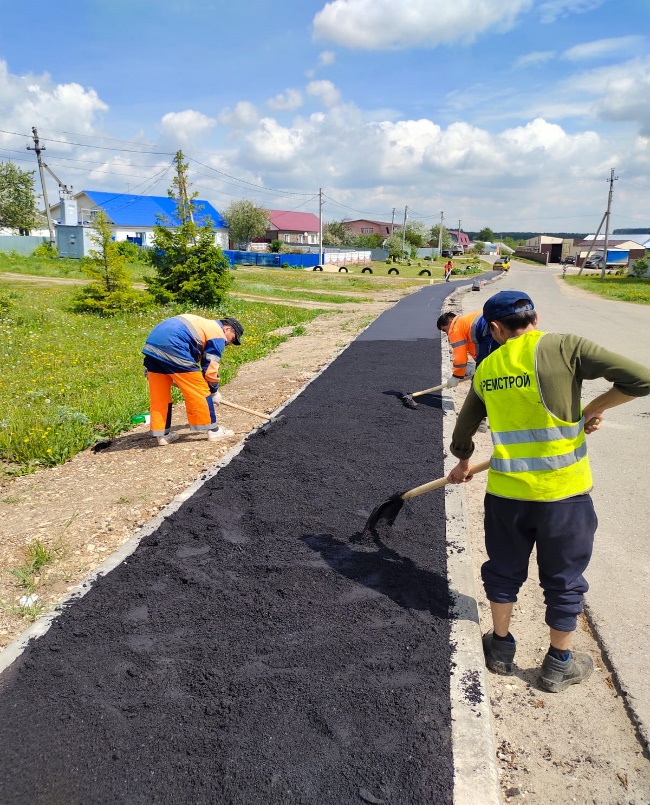 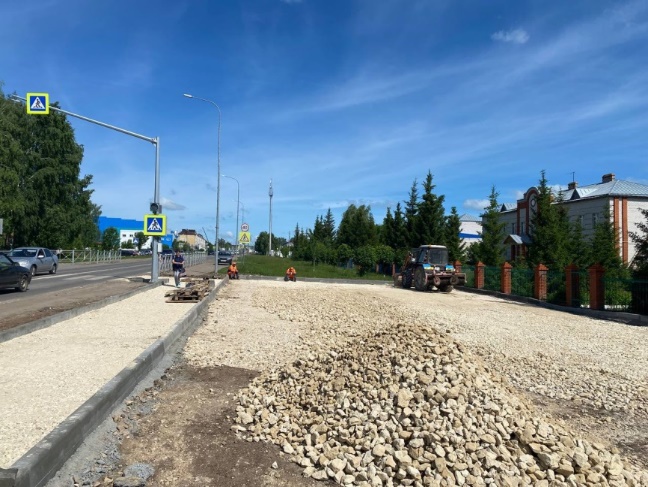 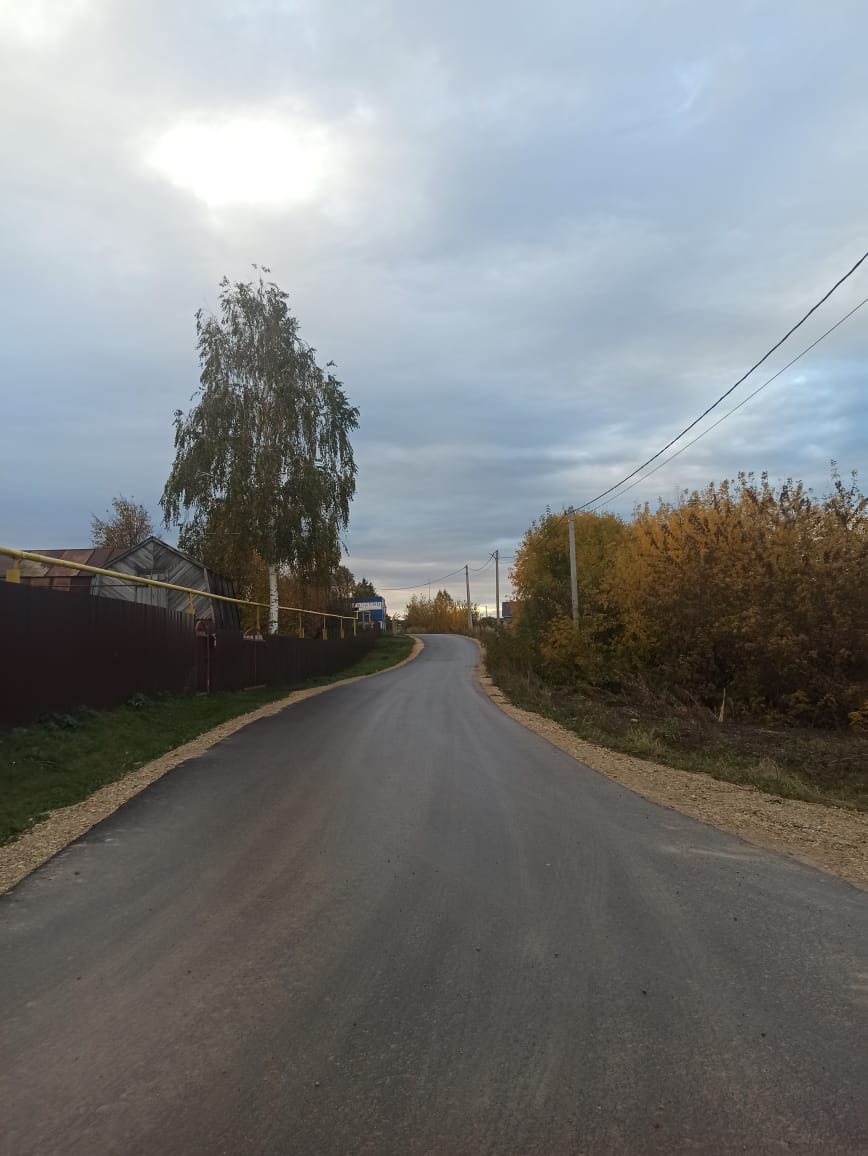 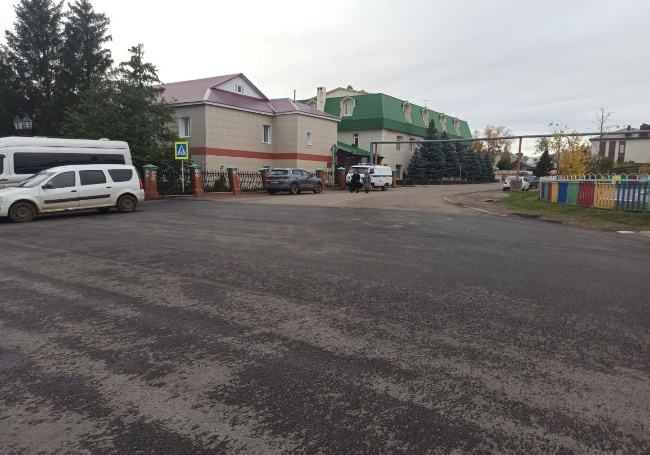 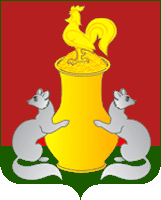 Пестречинский 
муниципальный район
17
СТРОИТЕЛЬСТВО
Парк «Детский городок» в с. Пестрецы (2 очередь)
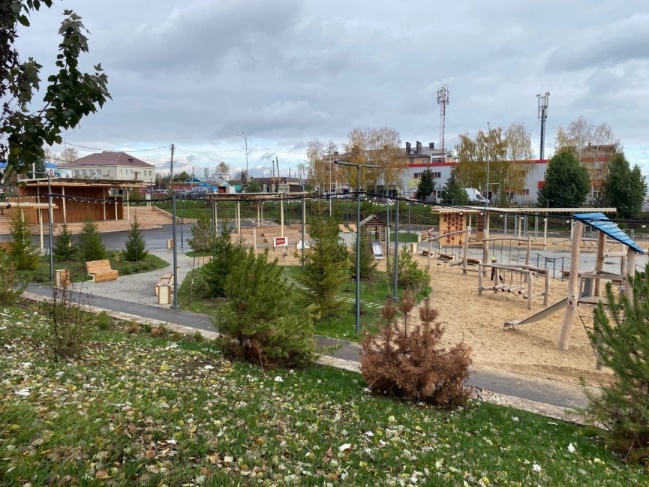 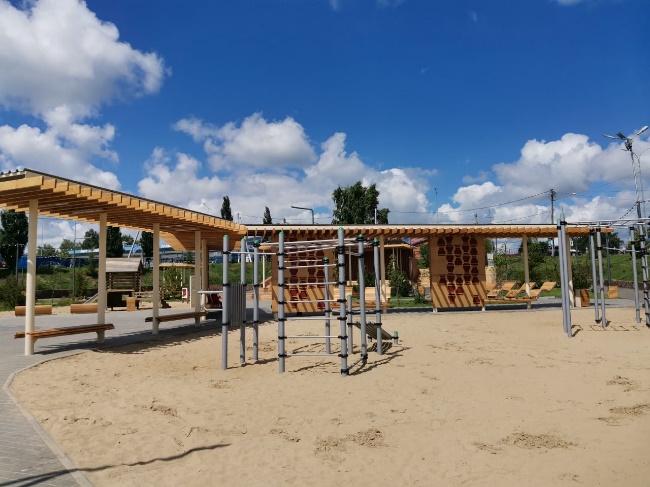 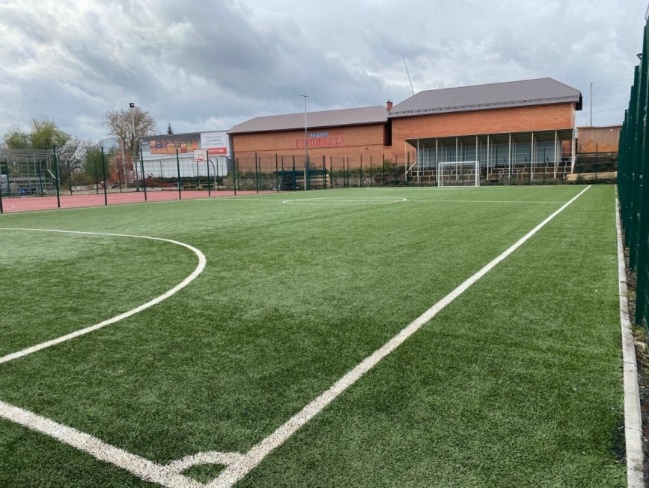 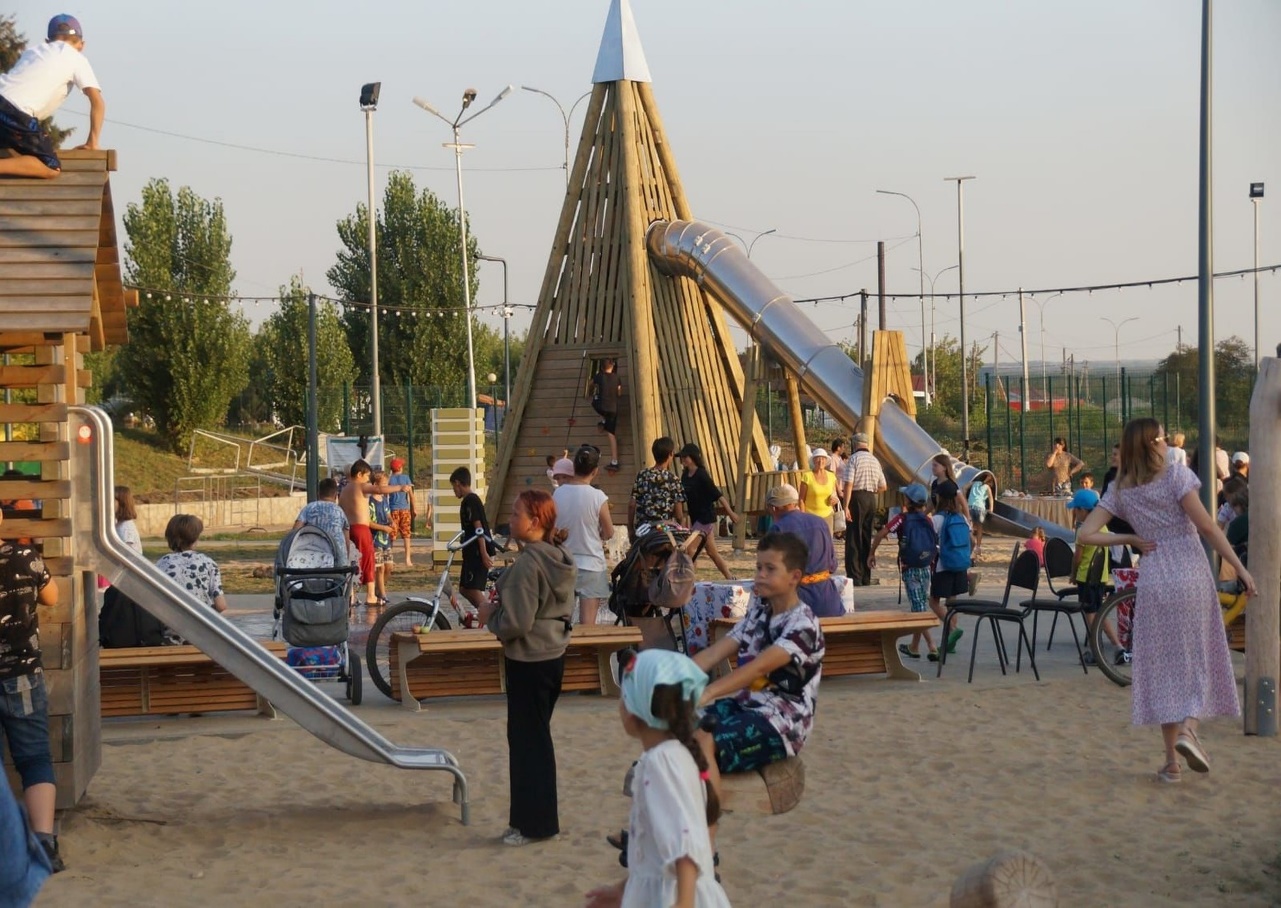 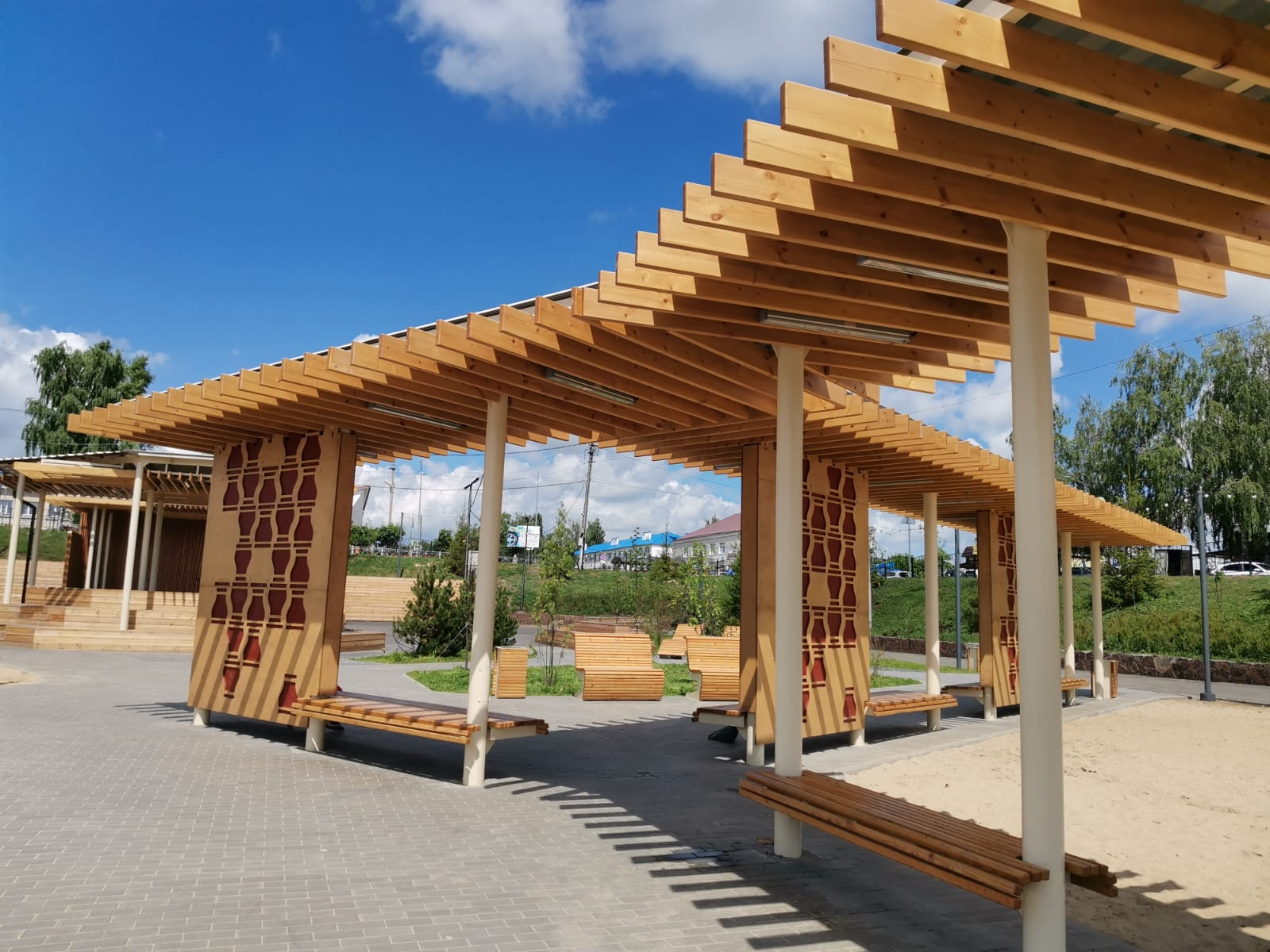 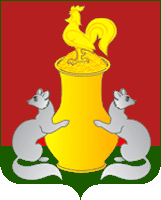 Пестречинский 
муниципальный район
18
СТРОИТЕЛЬСТВО
Строительство ФАП и капитальный ремонт здания исполкома в с. Ковали
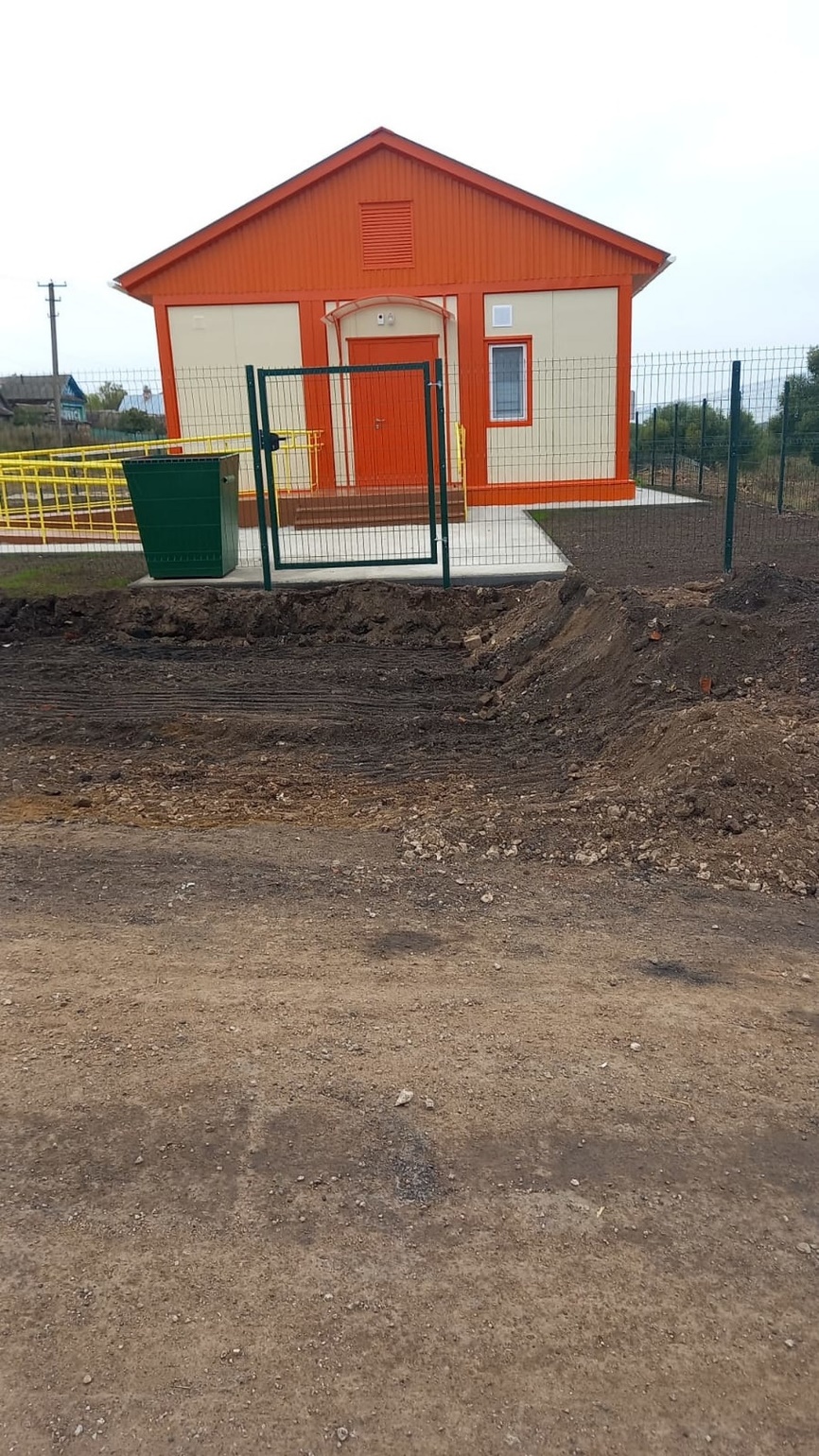 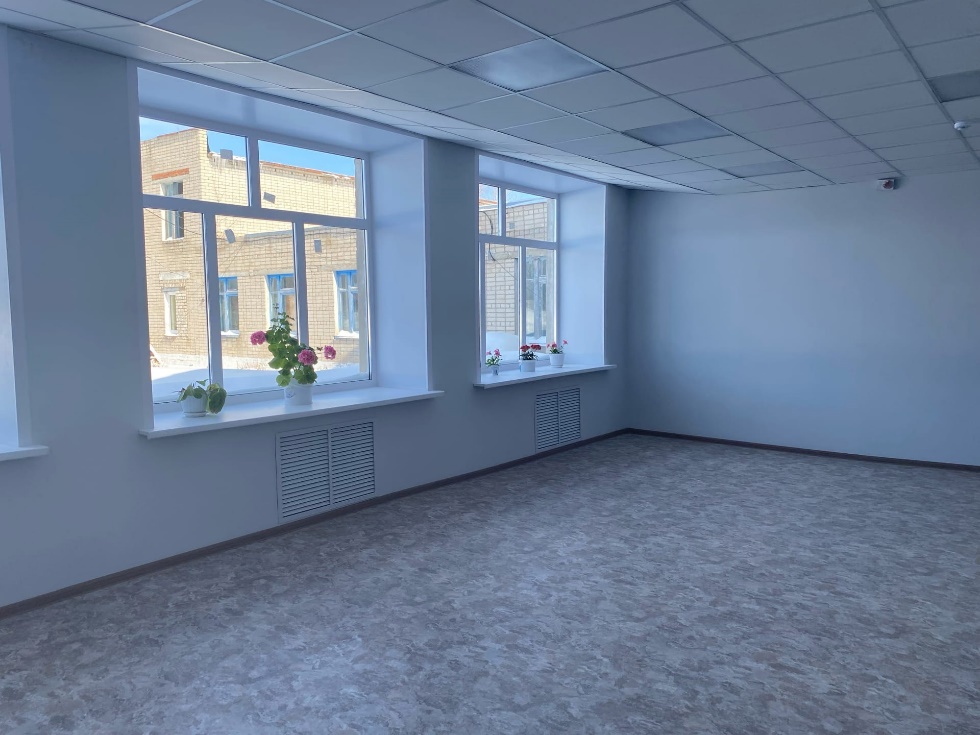 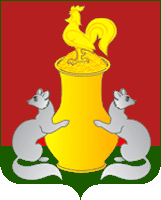 Пестречинский 
муниципальный район
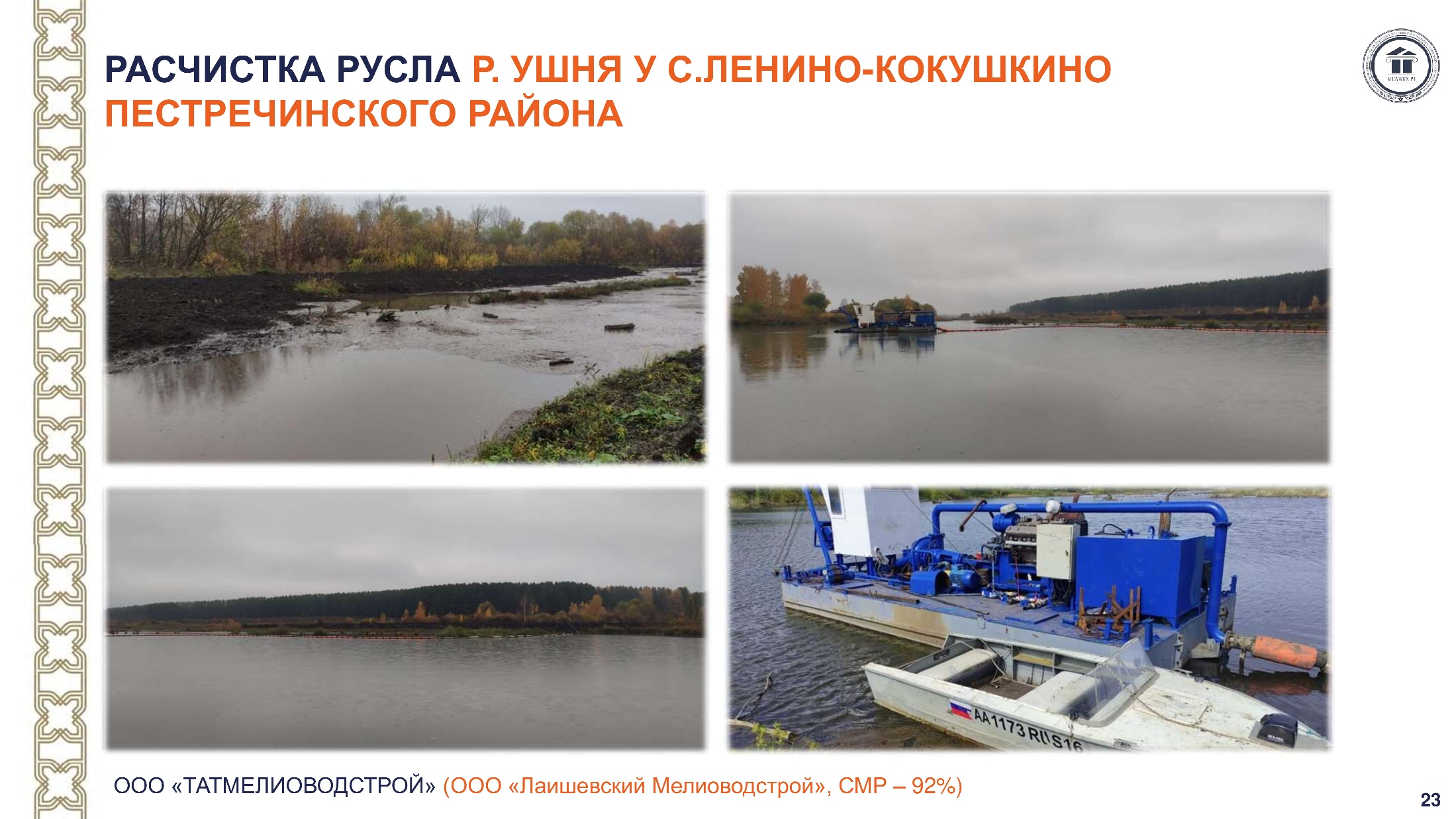 СТРОИТЕЛЬСТВО
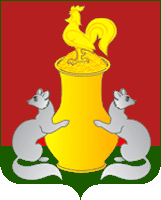 Пестречинский 
муниципальный район
СТРОИТЕЛЬСТВО. ПЛАН 2023-2025 ГГ.
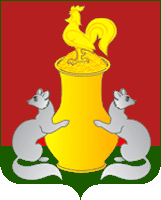 Пестречинский 
муниципальный район
21
РОЗНИЧНАЯ ТОРГОВЛЯ
Объем розничной торговли, млрд рублей
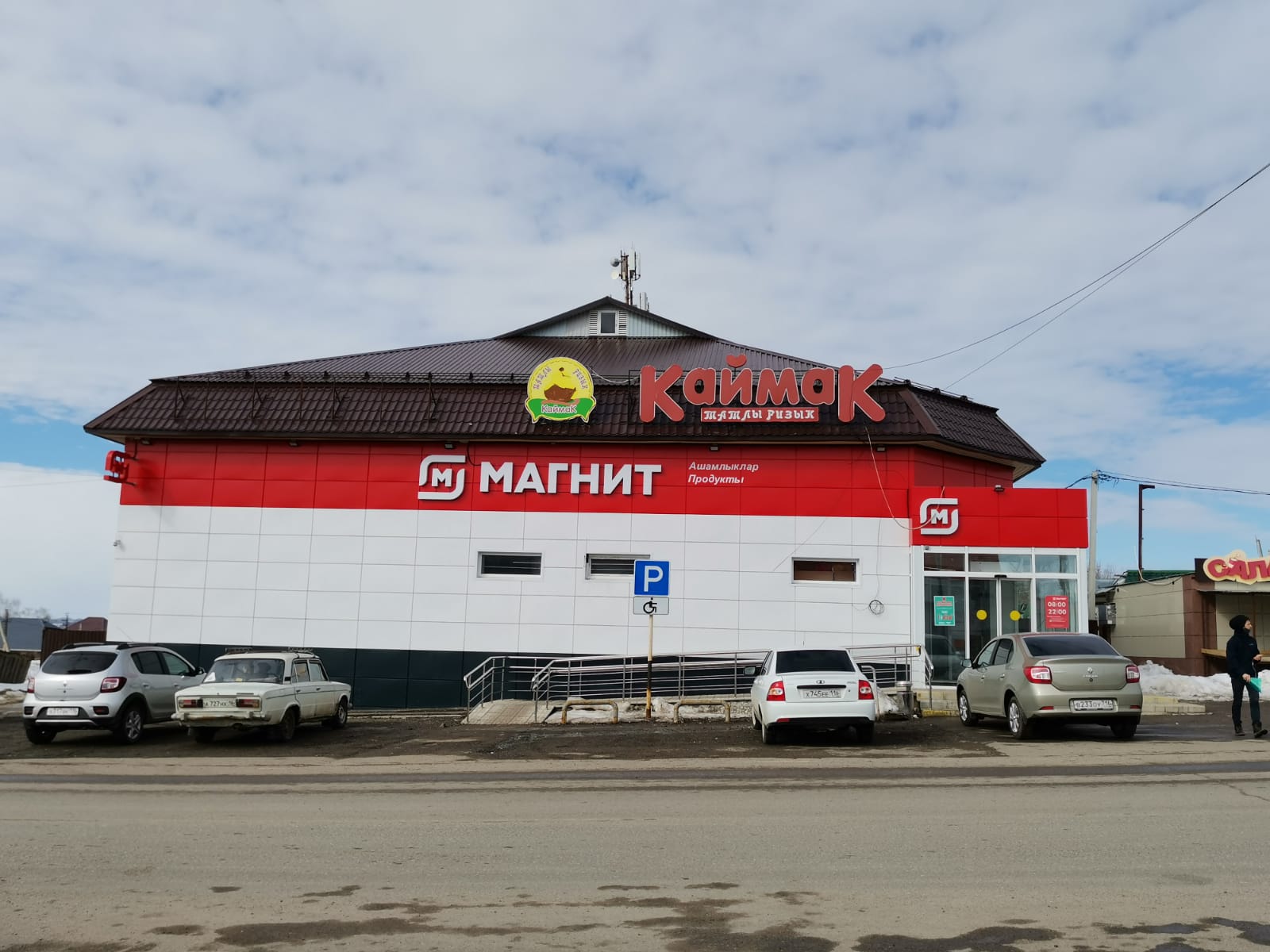 В 2022 году рост 
составит 19%
102 223 руб.
230
оценка
прогноз
прогноз
прогноз
Оборот торговли 
на душу населения
Торговые точки
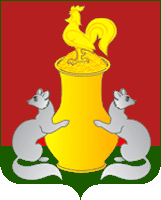 Пестречинский 
муниципальный район
ИНВЕСТИЦИИ
Инвестиции в основной капитал, млрд рублей
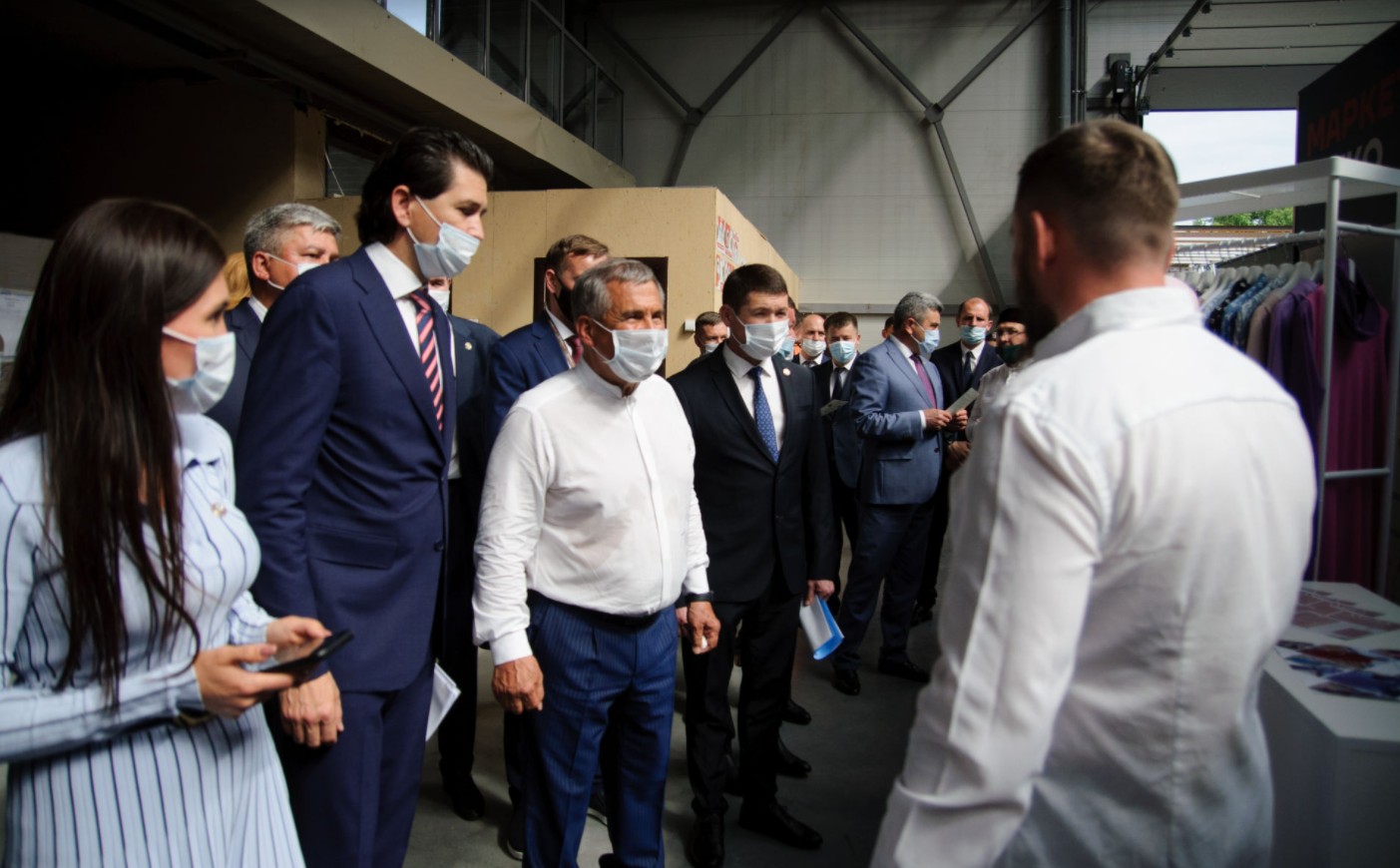 В 2022 году рост 
составит 1,5%
оценка
прогноз
прогноз
прогноз
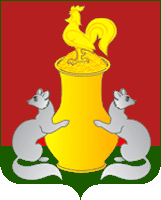 Пестречинский 
муниципальный район
ИНВЕСТИЦИИ
ИНВЕСТИЦИИ
ГЛЭМПИНГ «МИНЕМ РАНЧО»
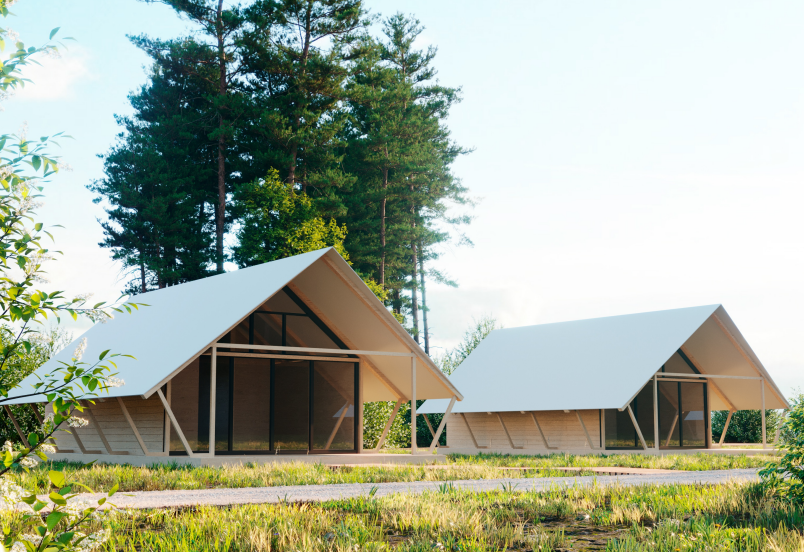 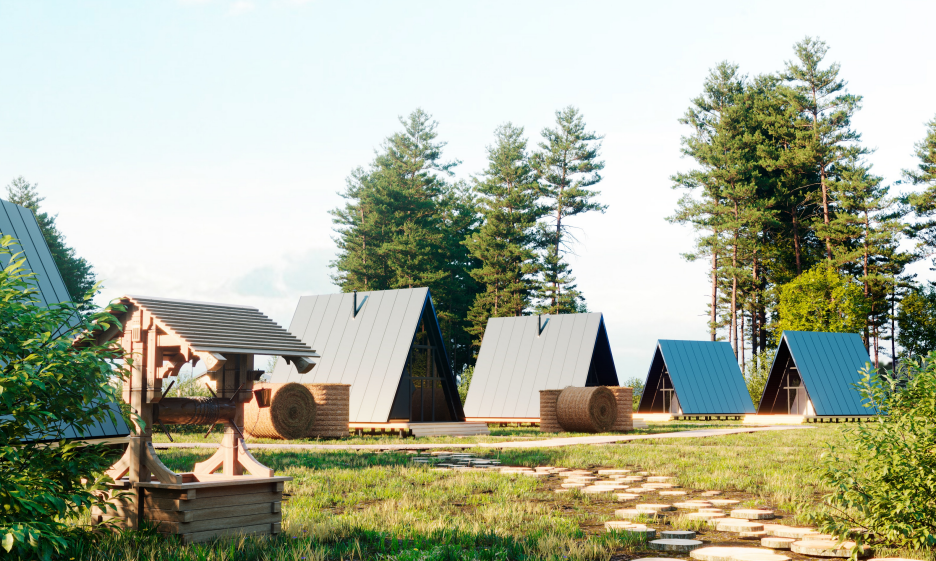 190 млн. руб.
общий объем инвестиций
47 ед.
новых рабочих мест
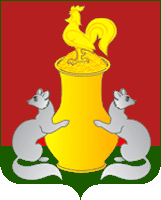 Пестречинский 
муниципальный район
НАЛОГИ И СБОРЫ
В бюджет поступило 
609 млн. рублей 
План выполнен на 109%
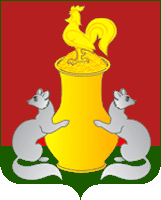 Пестречинский 
муниципальный район
УРОВЕНЬ ЖИЗНИ
Денежные доходы на душу населения, рублей
Среднемесячная заработная плата, рублей
В 2022 году рост 
составил 6,4%
В 2022 году рост 
составил 8,9%
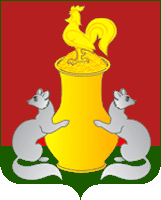 Пестречинский 
муниципальный район
ПРОГНОЗ СОЦИАЛЬНО - ЭКОНОМИЧЕСКОГО 
РАЗВИТИЯ ПЕСТРЕЧИНСКОГО РАЙОНА НА 2023 ГОД 
И ПЛАНОВЫЙ ПЕРИОД 2024 И 2025 ГОДОВ
СПАСИБО ЗА ВНИМАНИЕ!
ИГЪТИБАРЫГЫЗ ӨЧЕН РӘХМӘТ!